Konferencija EnE12, Beograd maj 2012.Reciklaža plastike u službi razvoja zelene ekonomije u Srbiji Primer dobre prakse Greentech D.O.O. Novi Sad
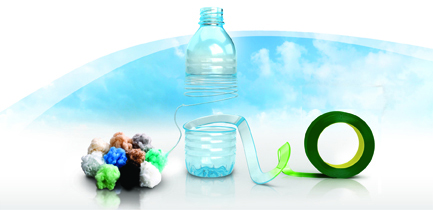 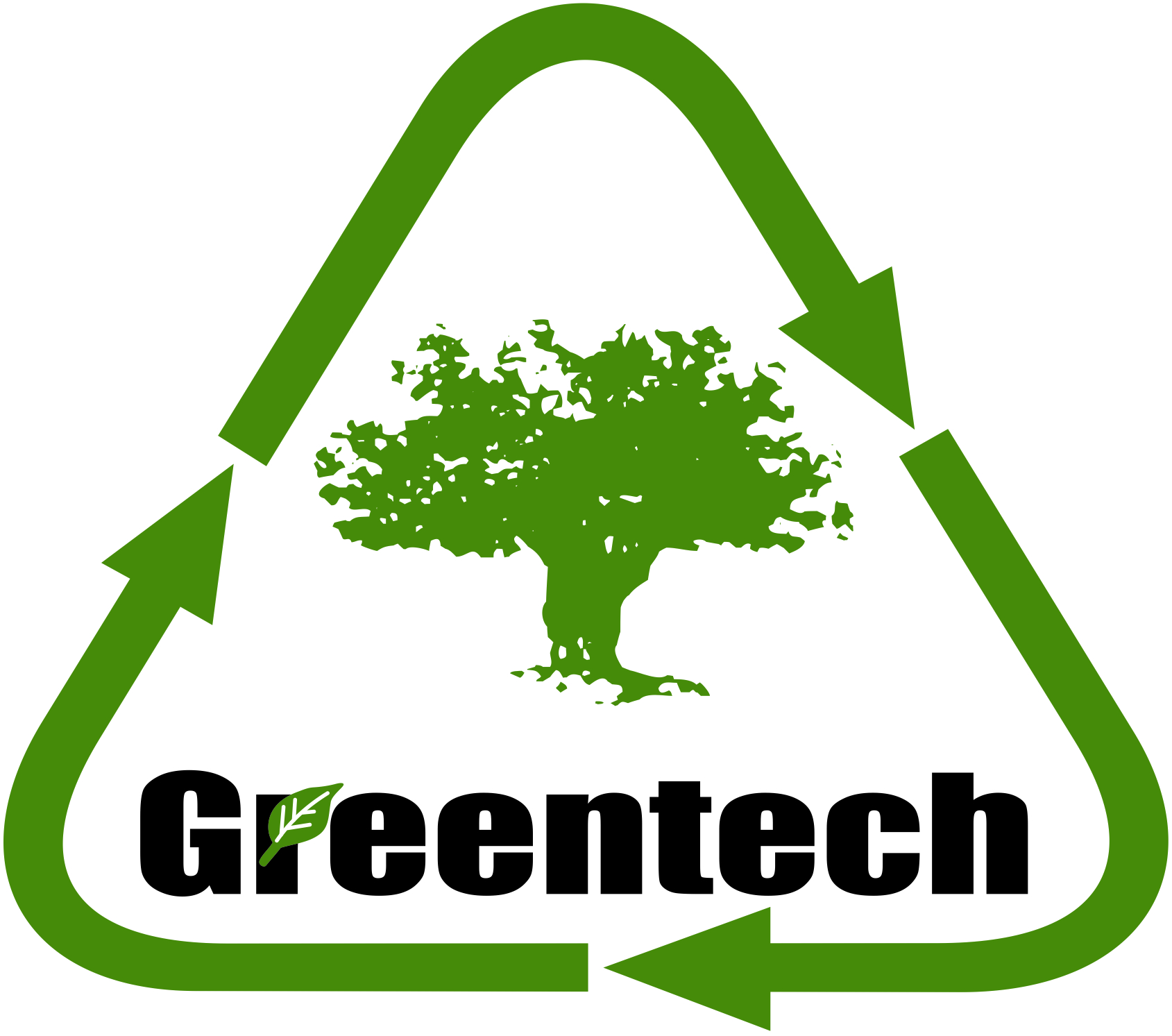 Uvod
Zelena ekonomija  je pojam ugrađen u širi koncept
ODRŽIVOG RAZVOJA.
 Zelena ekonomija je ona u kojoj ekonomski razvoj i odgovornost prema životnoj sredini zajedno deluju u pravcu društvenog progresa.
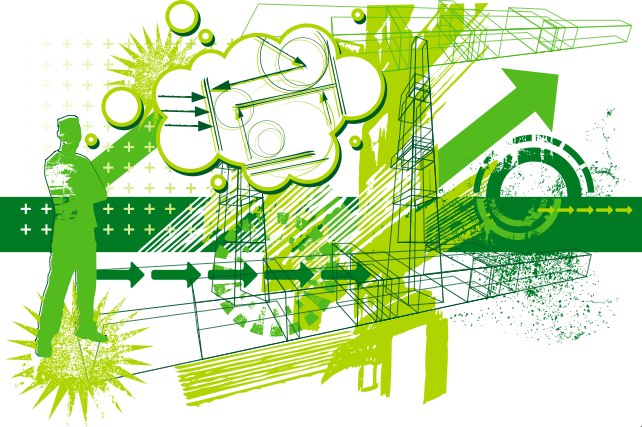 Biznis sektor i industrija imaju 
ključnu ulogu u kreiranju proizvoda,
procesa, usluga i rešenja neophodnih
za transformaciju u zelenu ekonomiju.
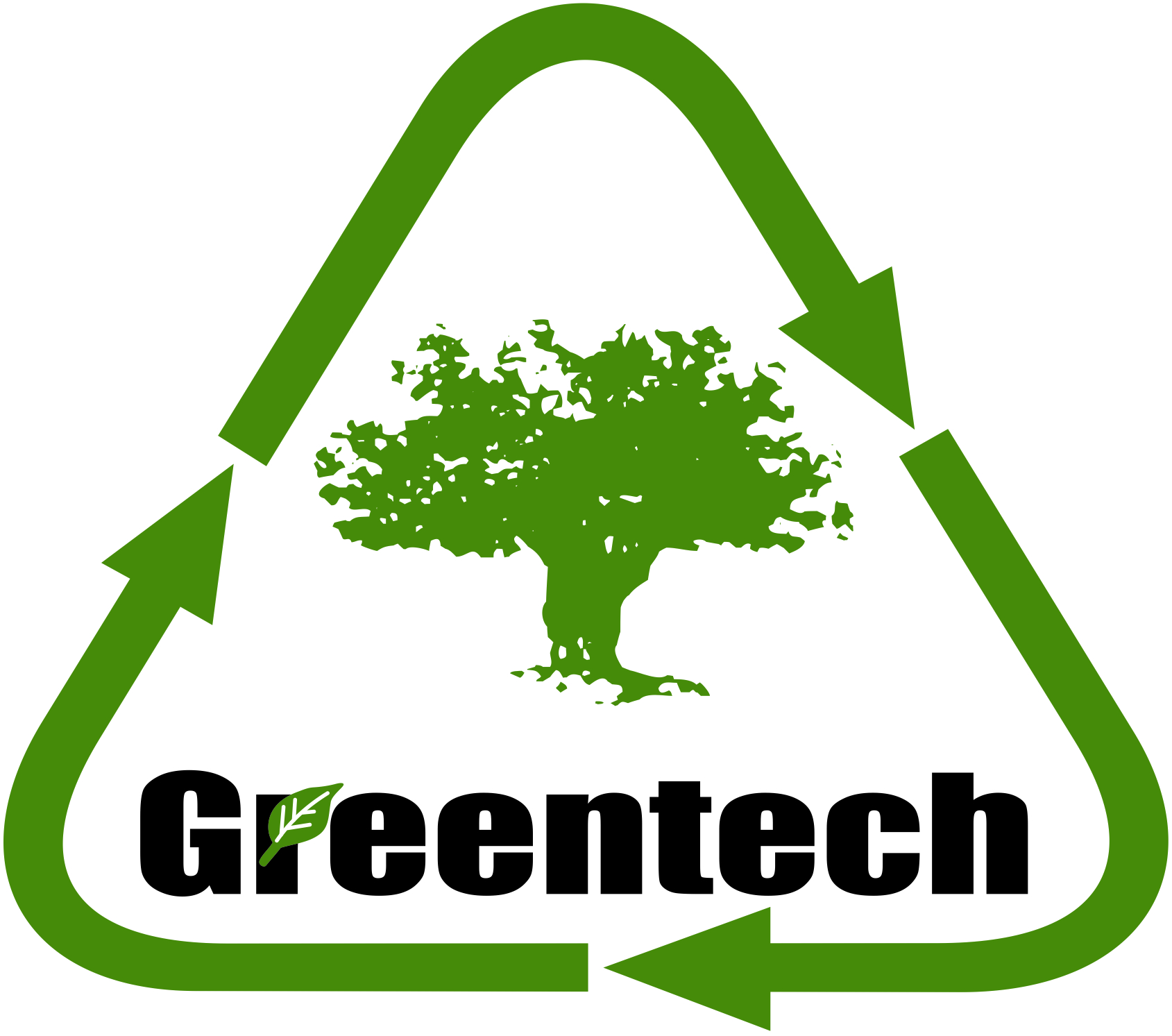 Aspekti održivog razvoja
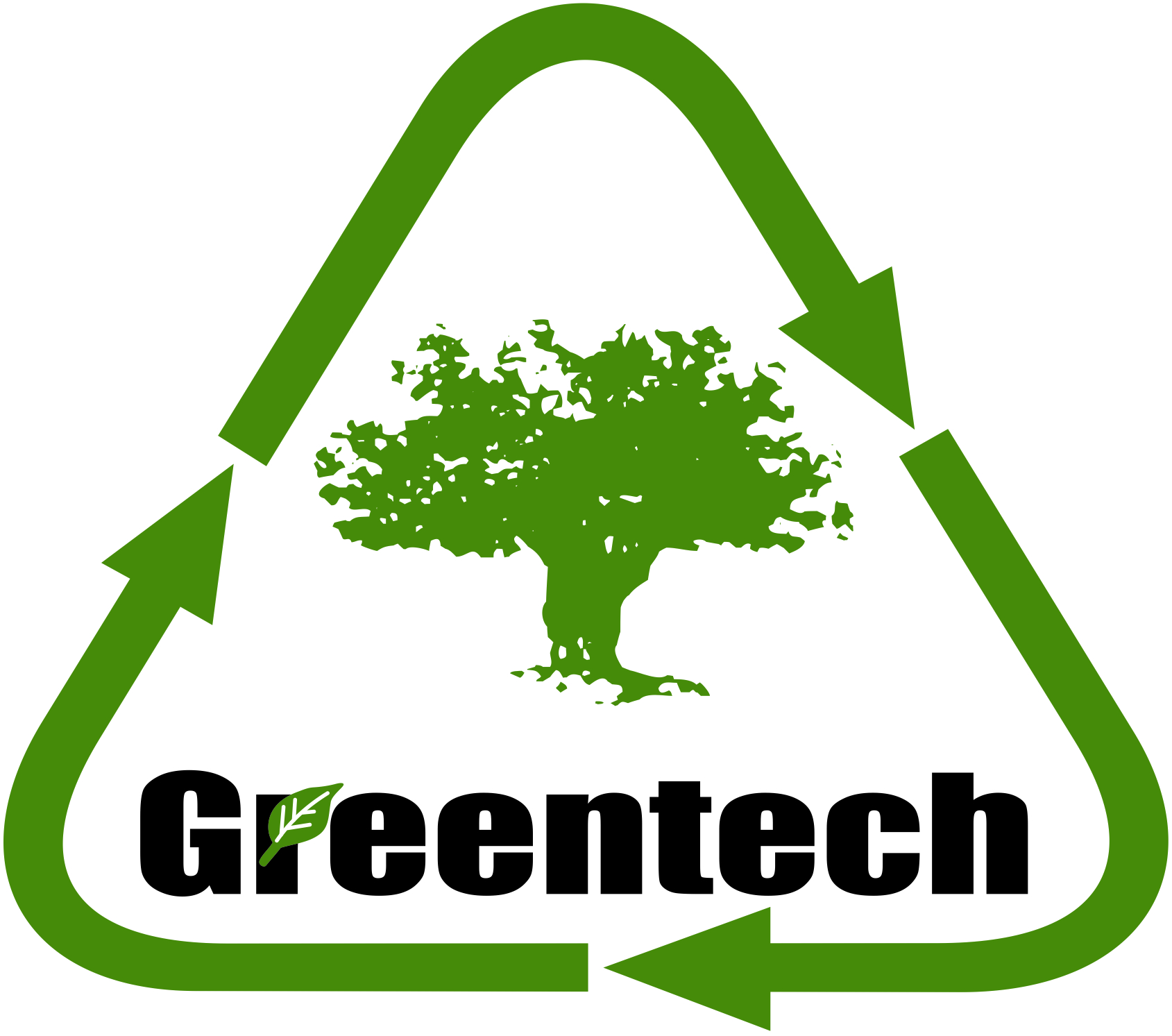 Recilaža u funkciji zelene ekonomije
Reciklaža doprinosi zelenoj ekonomiji na brojne načine:
 smanjuje negativne uticaje ekstrakcije sirovina na životnu sredinu
pomaže očuvanje sirovinskih resursa na Zemlji
doprinosi smanjenju zagađenja
stvara nova radna mesta
pospešuje privredni rast
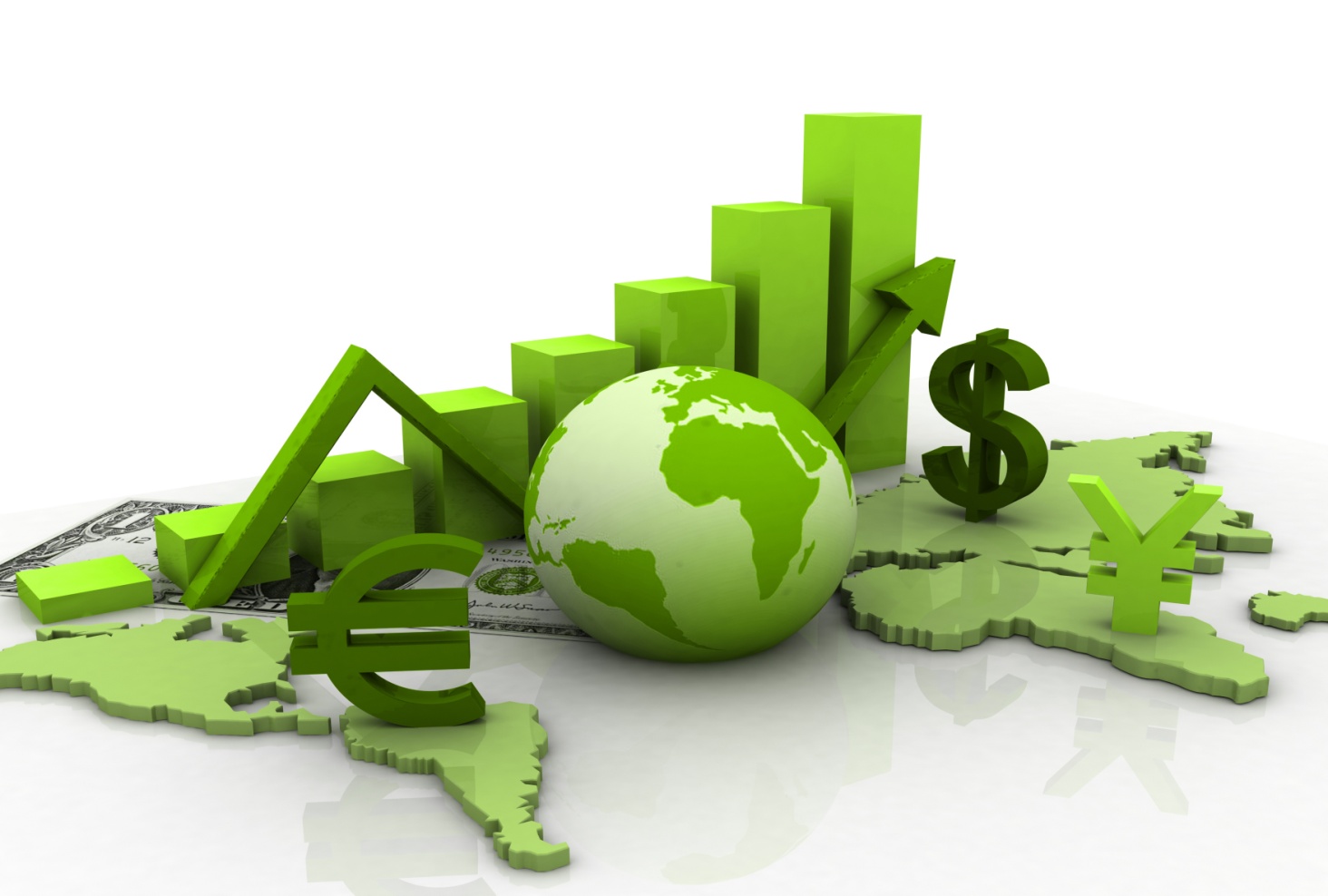 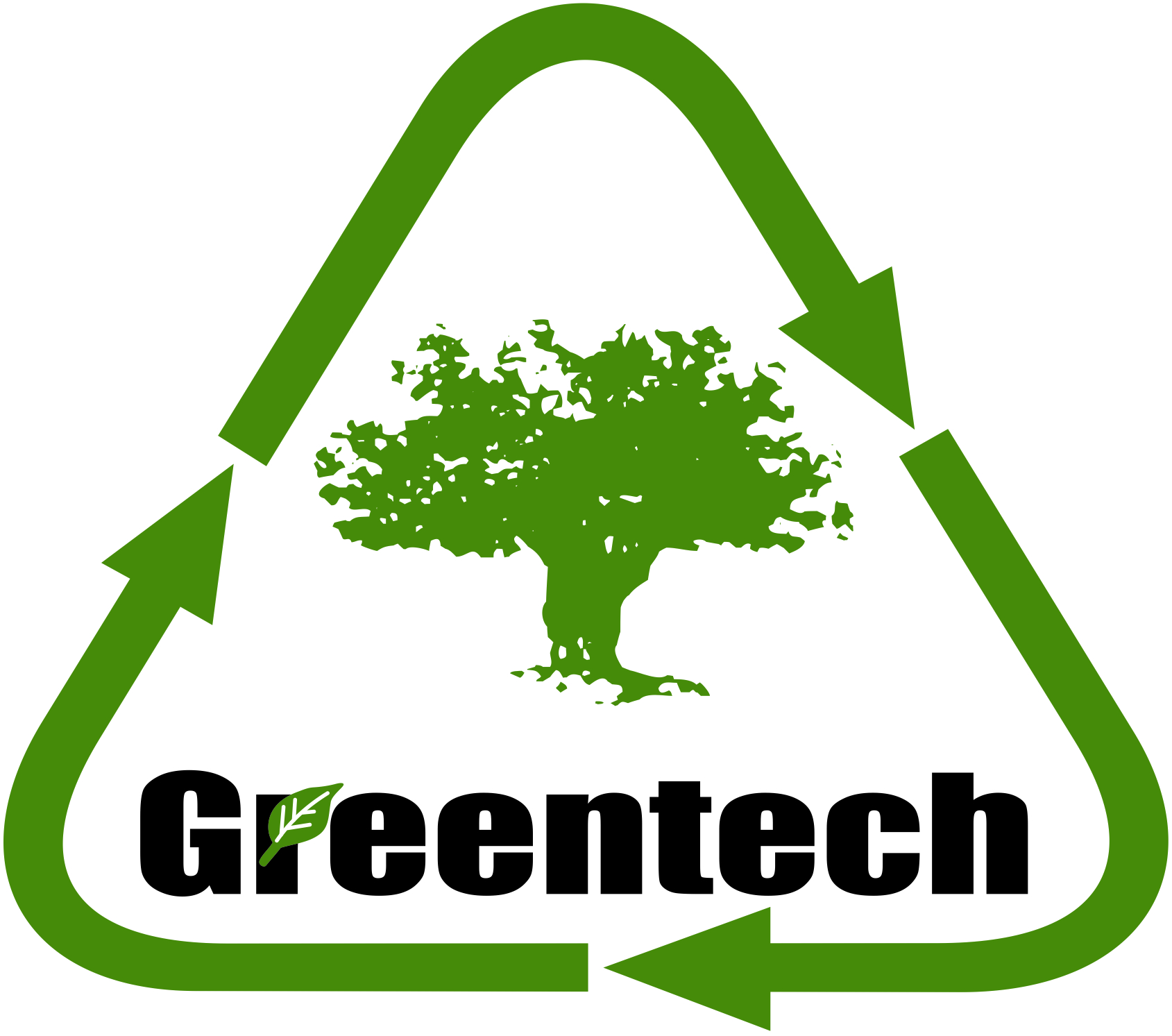 Greentech D.O.O. Reciklaža ambalažnog PET otpada
Direkcija: Bul. Kralja Petra br, 7
    Novi Sad, Srbija
Fabrika: 
    Mladenovo - Bačka Palanka
Datum osnivanja: 
    avgust 2005 godine.
Prozvodni kapacitet:
    600 t / mesečno
Investicija: 1 milion EUR
Deo međunarodne GREEN grupe
    sa sedištem u Rumuniji
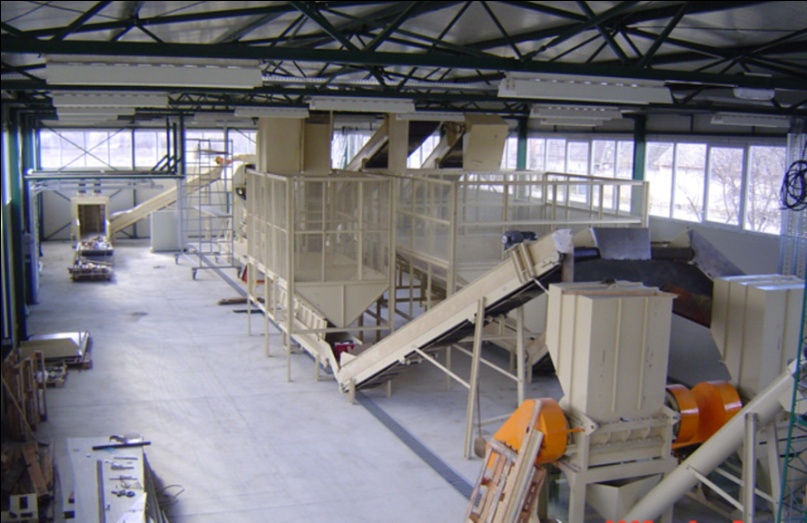 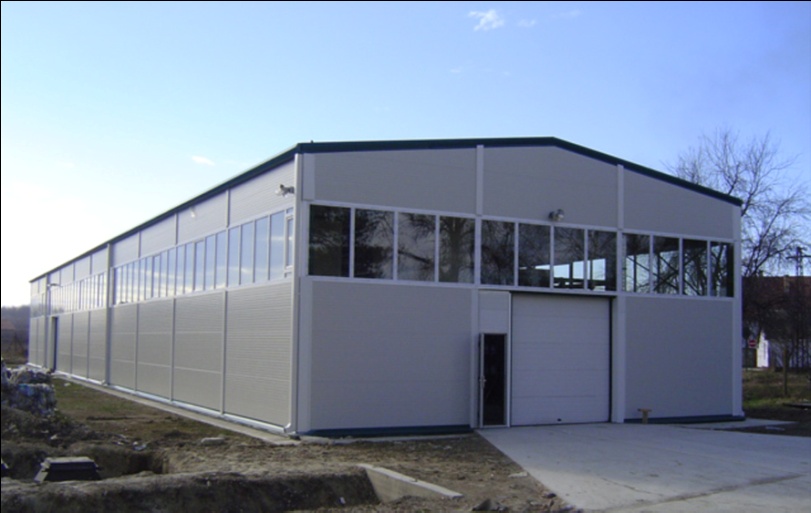 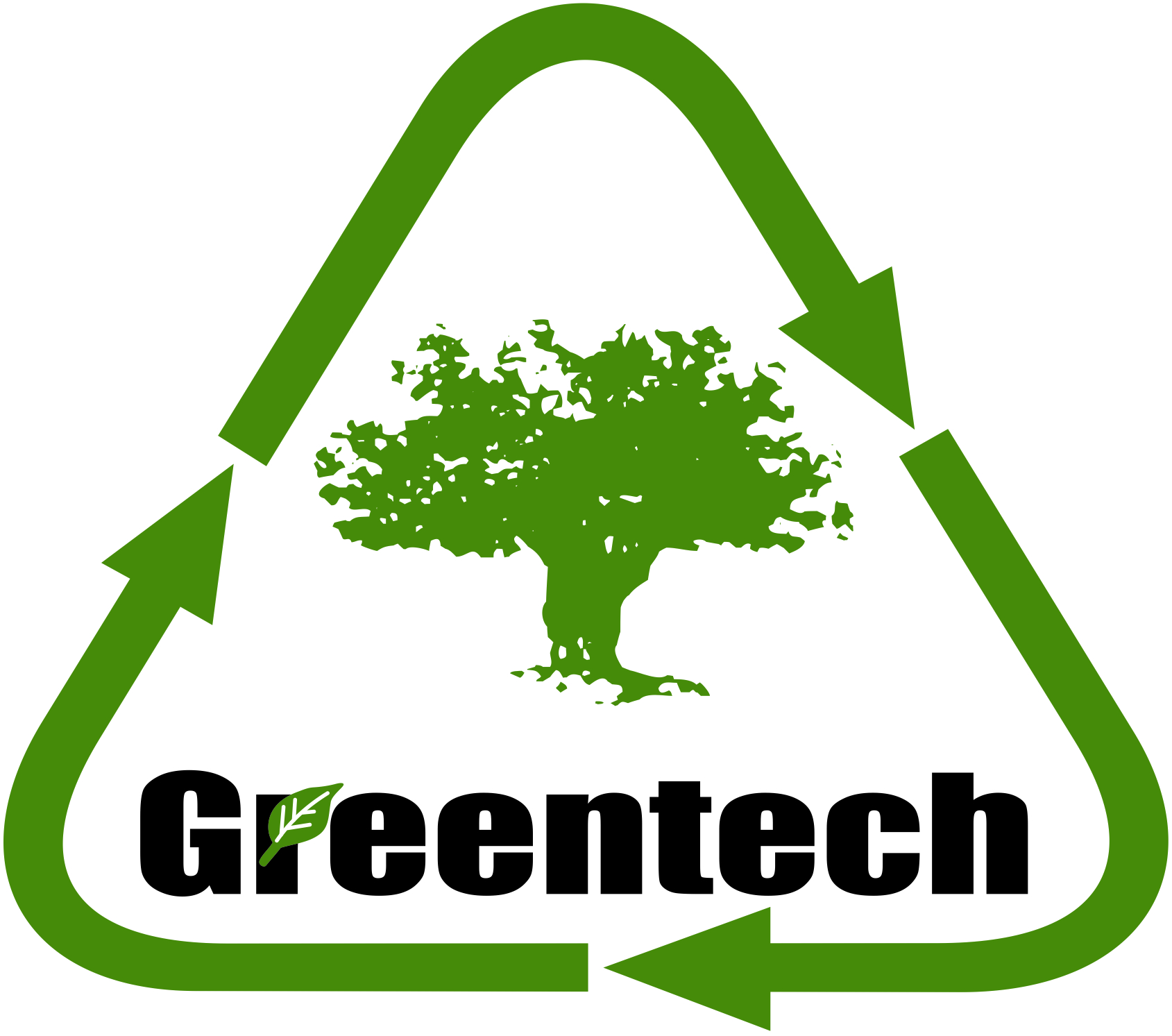 Analiza ekonomskog i socijalnog značaja reciklaže 
 - primer preduzeća Greentech D.O.O.
Kada je 2005. godine Greentech započeo svoje poslovanje u Srbiji gotovo da nije bilo organizovanog sakupljanja ambalažnog PET otpada.

Prve godine poslovanja Greentecha karakterišu:
 velike investicije u sakupljačku infrastrukturu
 nedostatak stimulativnog pravnog okvira
 javna komunalna preduzeća inertna i lošeg ekonomskog stanja
 retki privatni sakupljači rade van legalnih tokova
Razvoju sakupljačke mreže Greentecha i uspešnom poslovanju u periodu pre 2009. godine doprineli su: 
 Know How
 Siguran plasman proizvoda reciklaže
 Ulaganja u sakupljačku opremu dobavljača
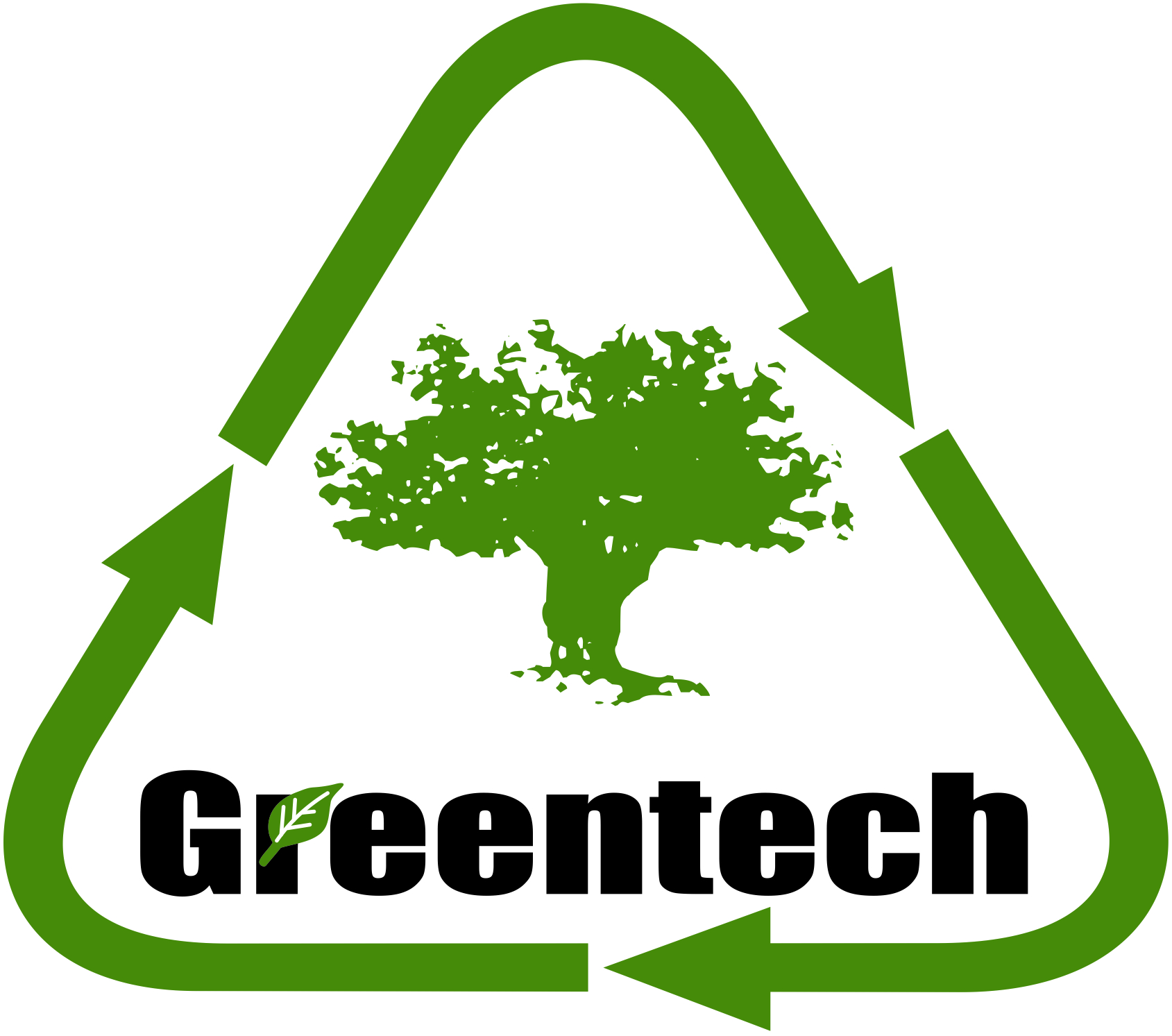 Unapređenje pravne regulative u oblasti upravljanja otpadom
Država Srbija je 2009 godine donošenjem Zakona o upravljanju otpadom i Zakona o ambalaži i ambalažnom otpadu stvorila uslove za razvoj sistema za upravljanje otpadom i unapređenje reciklažne industrije. 
Po prvi put se ovim zakonom, u skladu sa EU legislativom, ustanovljava načelo da “zagađivač plaća”, čime se obezbeđuju finansijska sredstva za razvoj sakupljačke infrastruktre.
Određuju se nacionalni ciljevi za sakupljen otpad.
Kompanije koji na tržište plasiraju prozvode koji nakon upotrebe postaju ambalažni otpad imaju pravo da svoju zakonsku obavezu ispune putem operatera za upravljanje ambalažnim otpadom    (Sekopak, Ekostar pak, Delta pak).
Lokalne samouprave su u obavezi da stvore uslove za separaciju otpada kroz komunalnu delatnost javnih ili privatnih preduzeća.
Svi privredni subjekti su dužni da obezbede adekvatno zbrinjavanje svog reciklabilnog otpada.
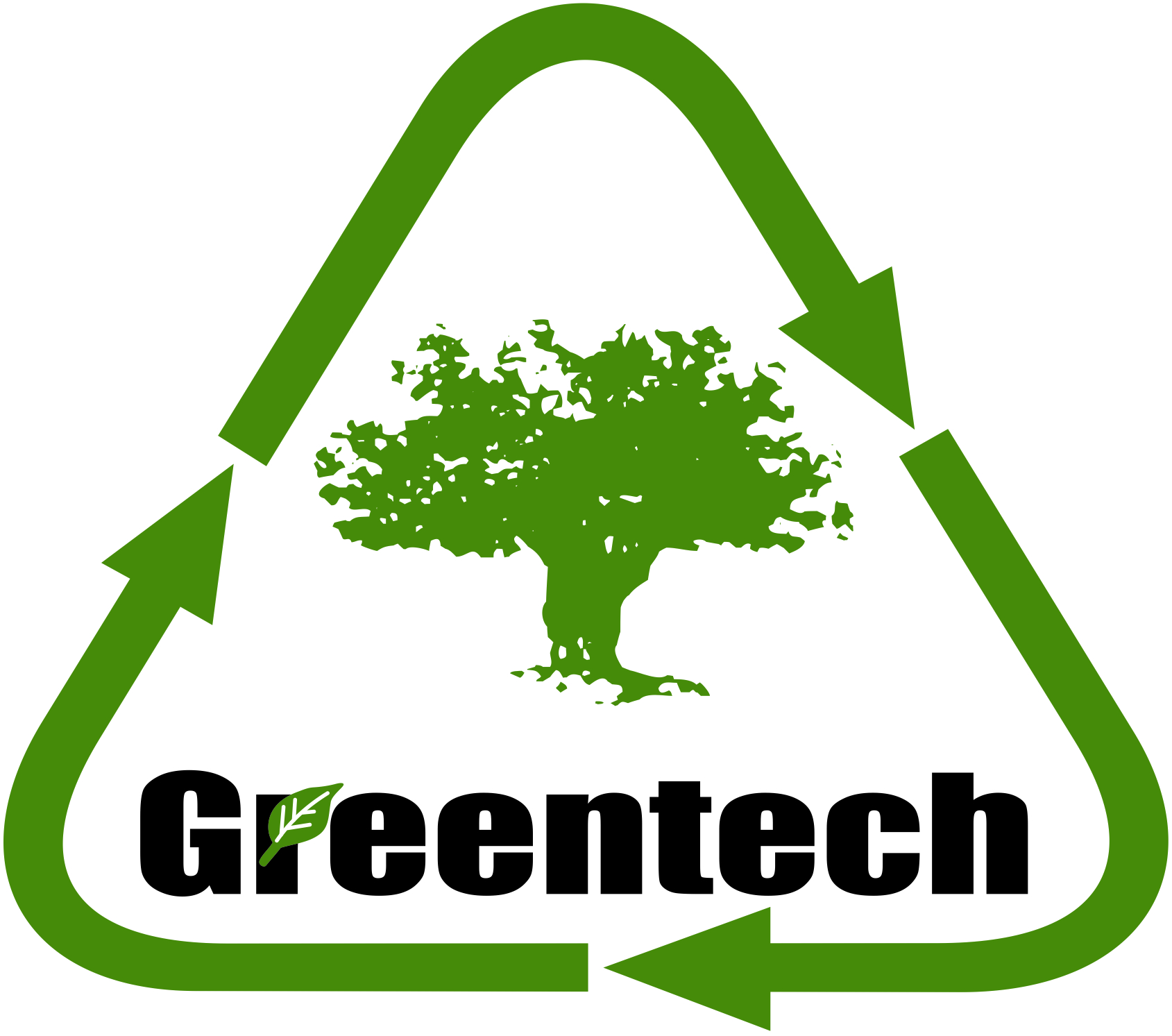 Analiza sakupljenih i recikliranih količina 
i porast broja dobavljača
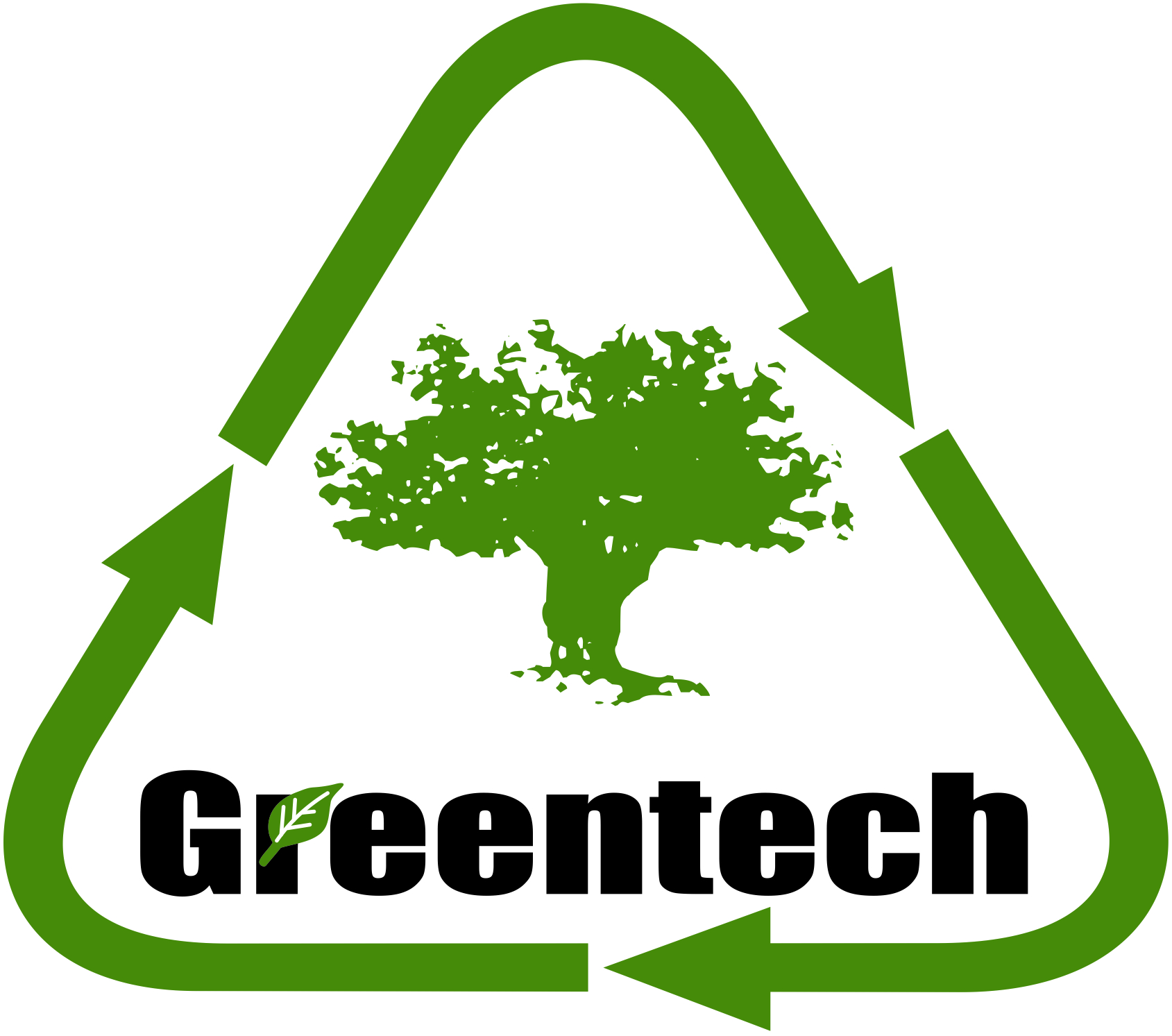 Analiza sakupljenih količina
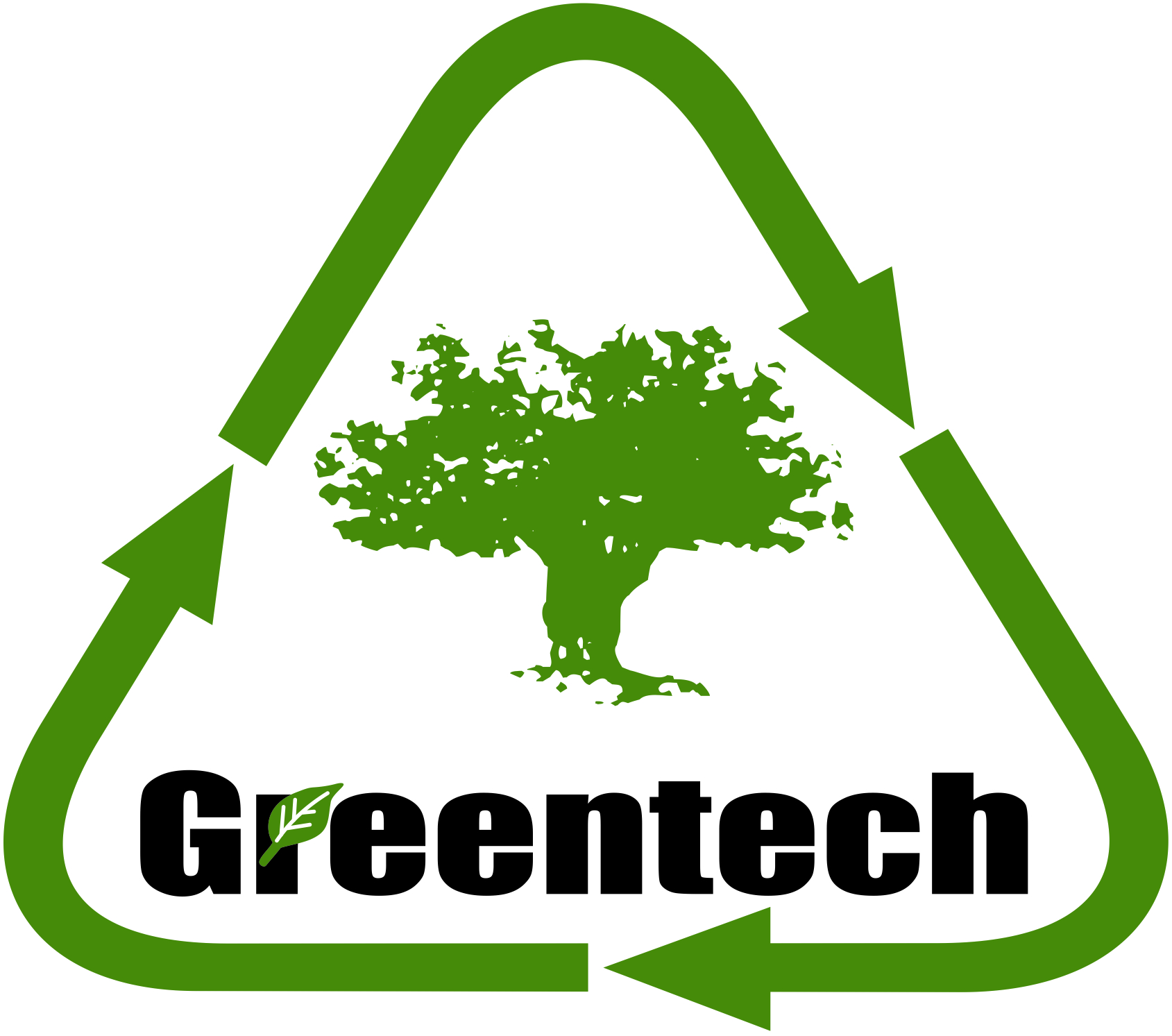 Analiza Greentechove mreže privatnih sakupljača
Istraživanje sprovedeno u periodu 01 – 15. maj 2012. i obuhvatilo je 25% privatnih sakupljača.
U proseku jedan privatni sakupljač sakuplja otpad sa teritorije 2 opštine.
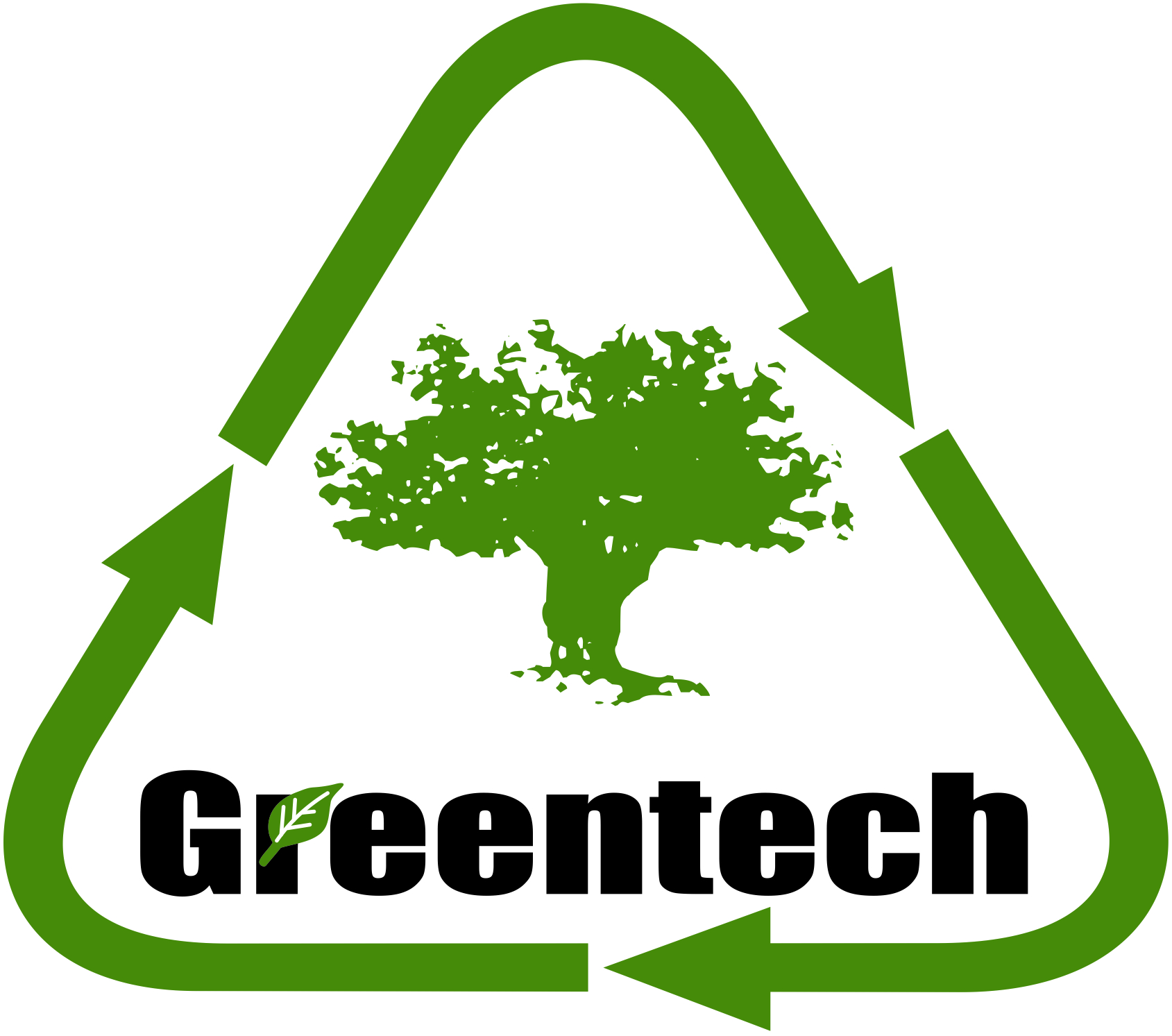 Analiza Greentechove mreže privatnih sakupljača
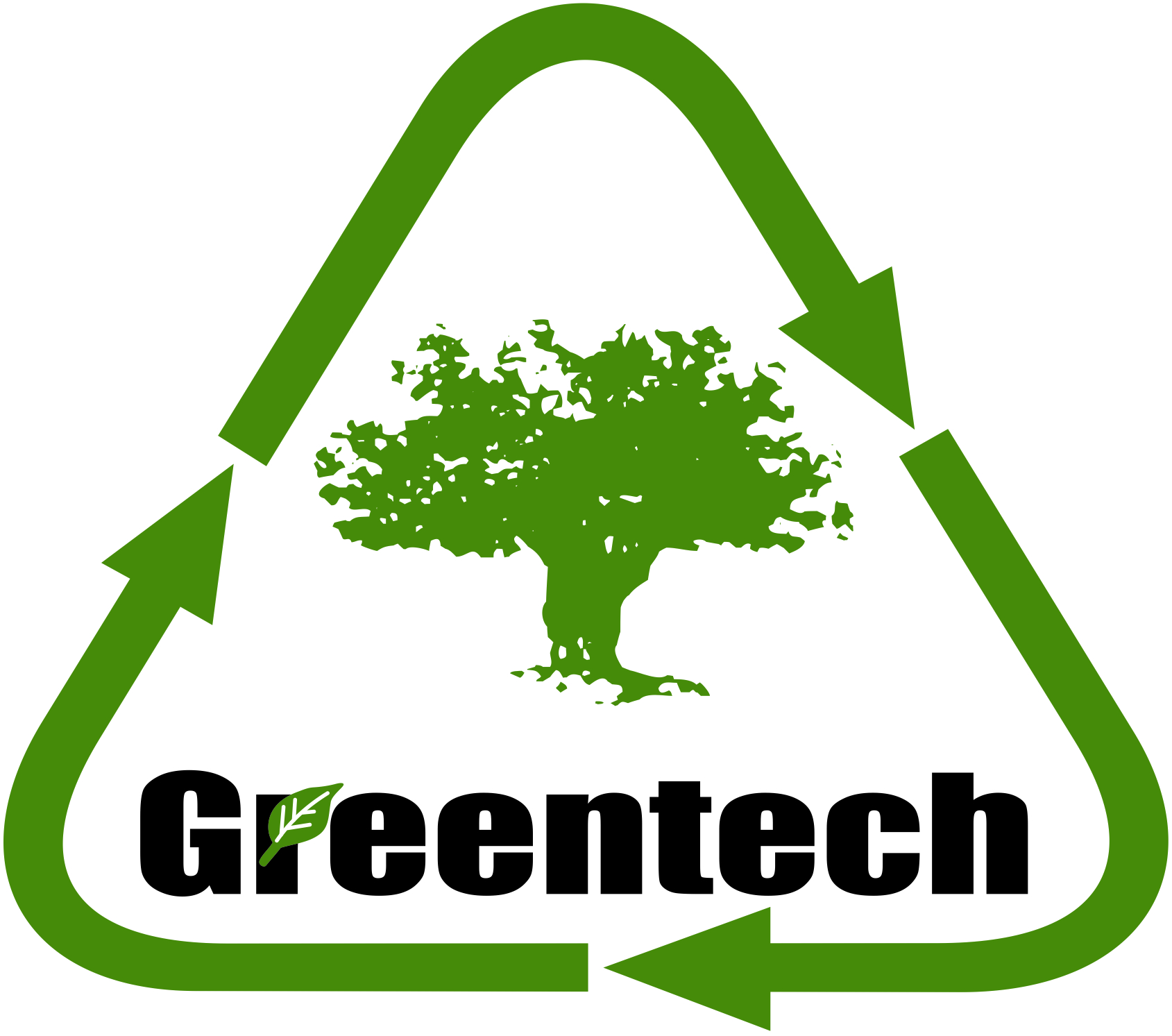 Prikaz broja zaposlenih
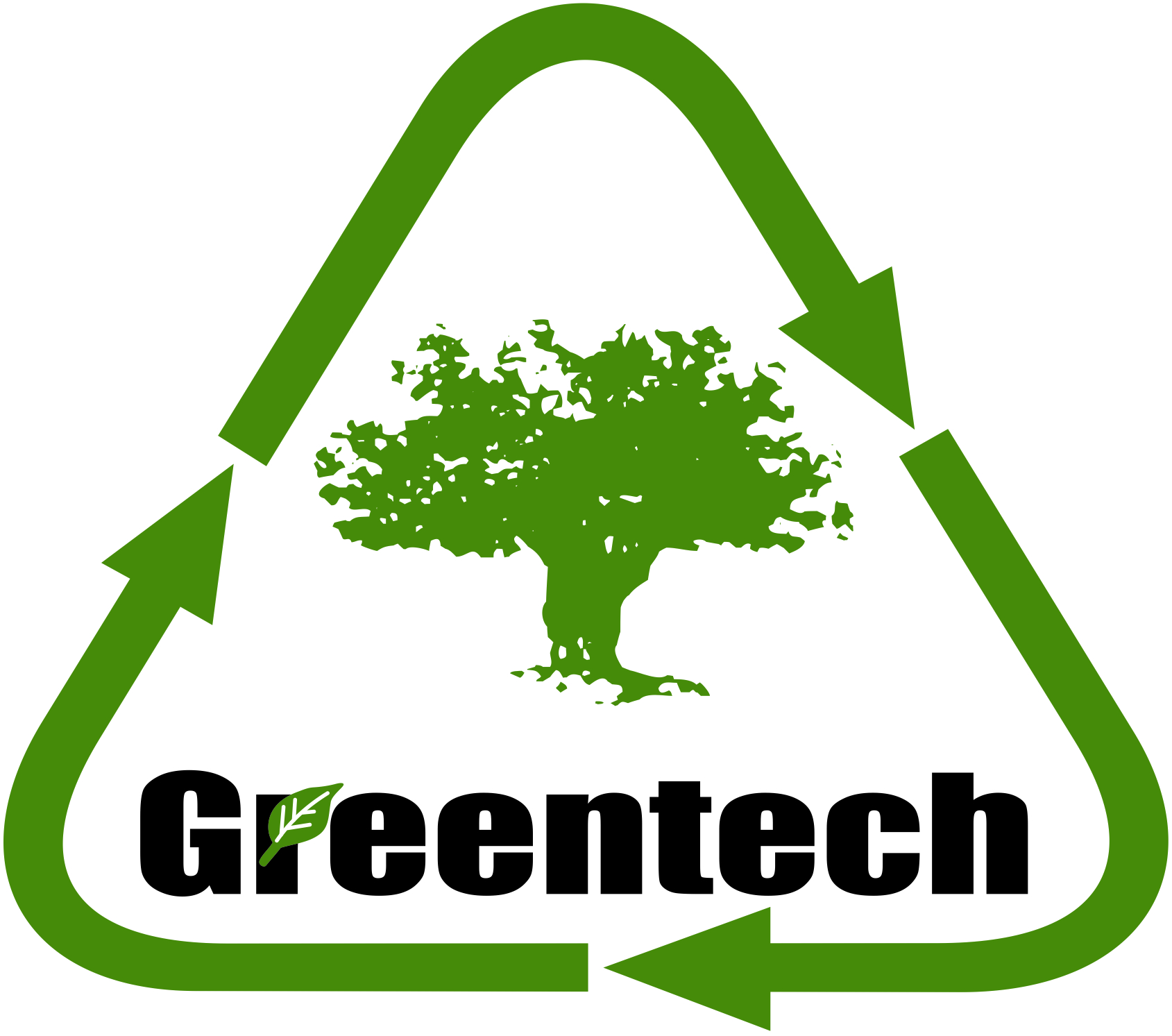 Socijalni aspekat unapređenja sakupljanja otpadne PET ambalaže
Rast broja novozaposlenih radnika po privatnom sakupljaču
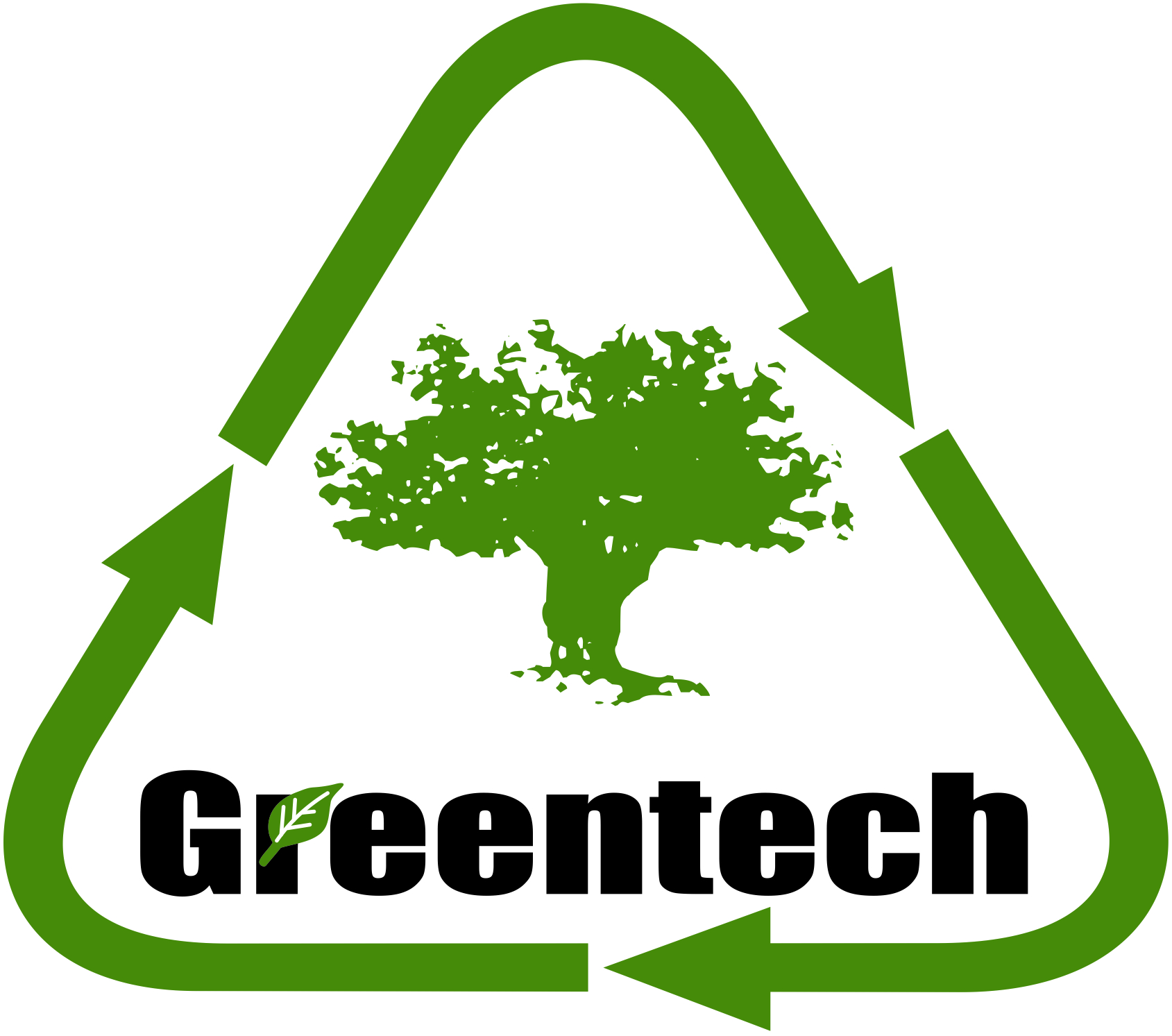 Ključni faktori za stabilno poslovanjei unapređenje sakupljačke delatnosti
Zagarantovan otkup svih sakupljenih količina 
Stabilne cene otkupa sekundarnih sirovina 
Kratak rok plaćanja otkupa 
Investicije u razvoj sakupljačke mreže 
Zainteresovanost građana za primarnu selekciju otpada u domaćinstvu
Stabilno poslovanje privatnih sakupljača i unapređenje sakupljačke delatnosti pre svega zavisi od stimulativnog poslovnog okruženja, primene zakonske regulative, 
investicija u sakupljačku delatnost i svesti građana o 
značaju odvajanja otpada i reciklaže.
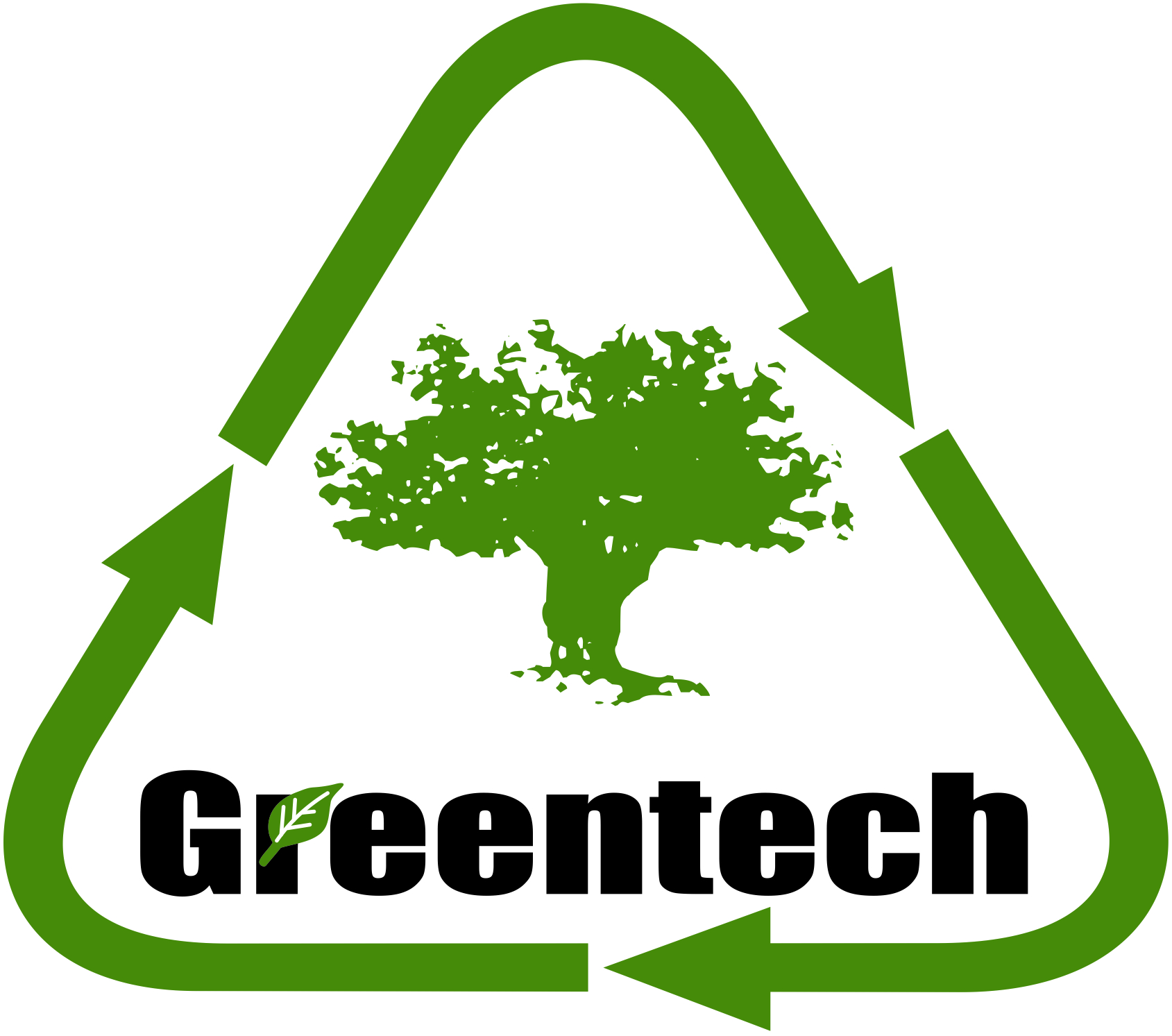 Zaključak
Reciklaža ambalažnog otpada predstavlja nedovoljno iskorišćen ekonomski potencijal Srbije.
Unapređenje pravne regulative u oblasti upravljanja otpadom u skladu sa EU direktivama podstiče sakupljanja ambalažnog otpada i reciklažne industrije u Srbiji.
Sakupljanje i reciklaža ambalažnog otpada stvaraju nova radna mesta, omogućavaju zapošljavanje lica iz socijalno ugroženih grupa i uključivanje individualnih sakupljača u legalne tokove .  
Razvoj reciklažne industrije u Srbiji doprinosi  zelenoj ekonomiji i održivom razvoju.